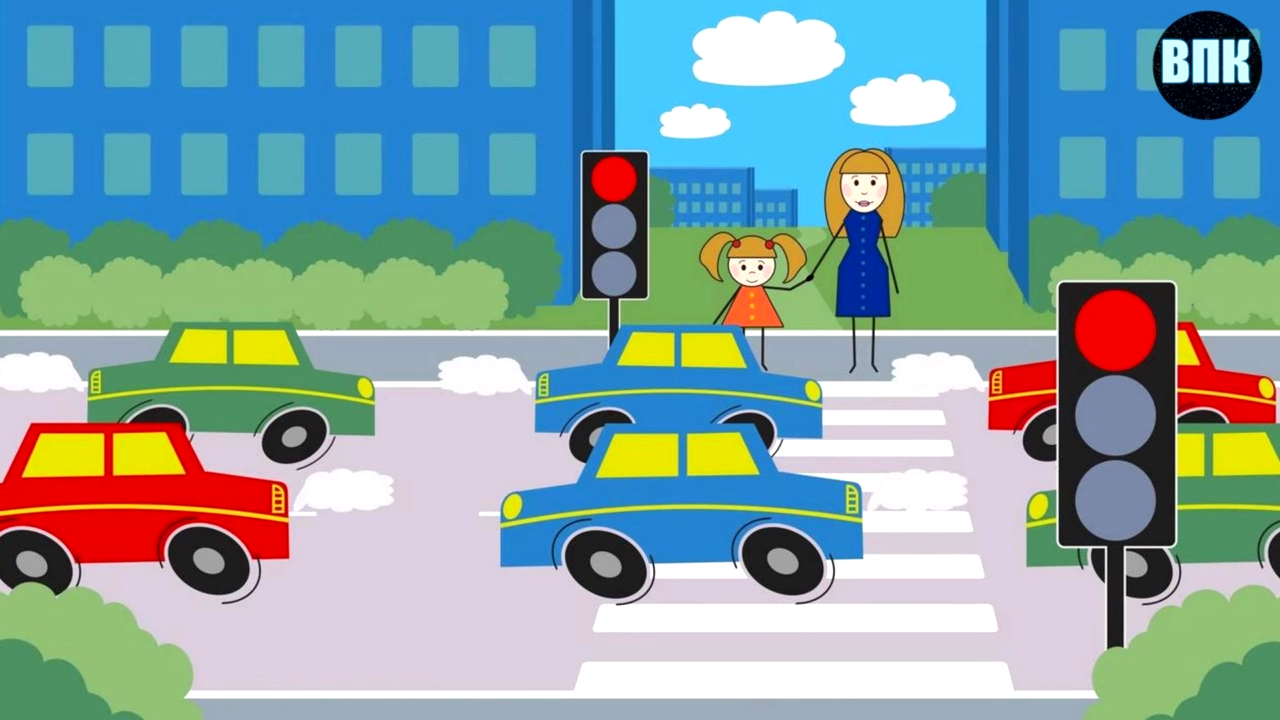 Важные правила, которые помогут уберечь ребенка от ДТП. Дорожные правила для родителей!
Славская И.А., учитель-логопед 
МБДОУ ДСКВ №33 г.Ейска МО Ейский район
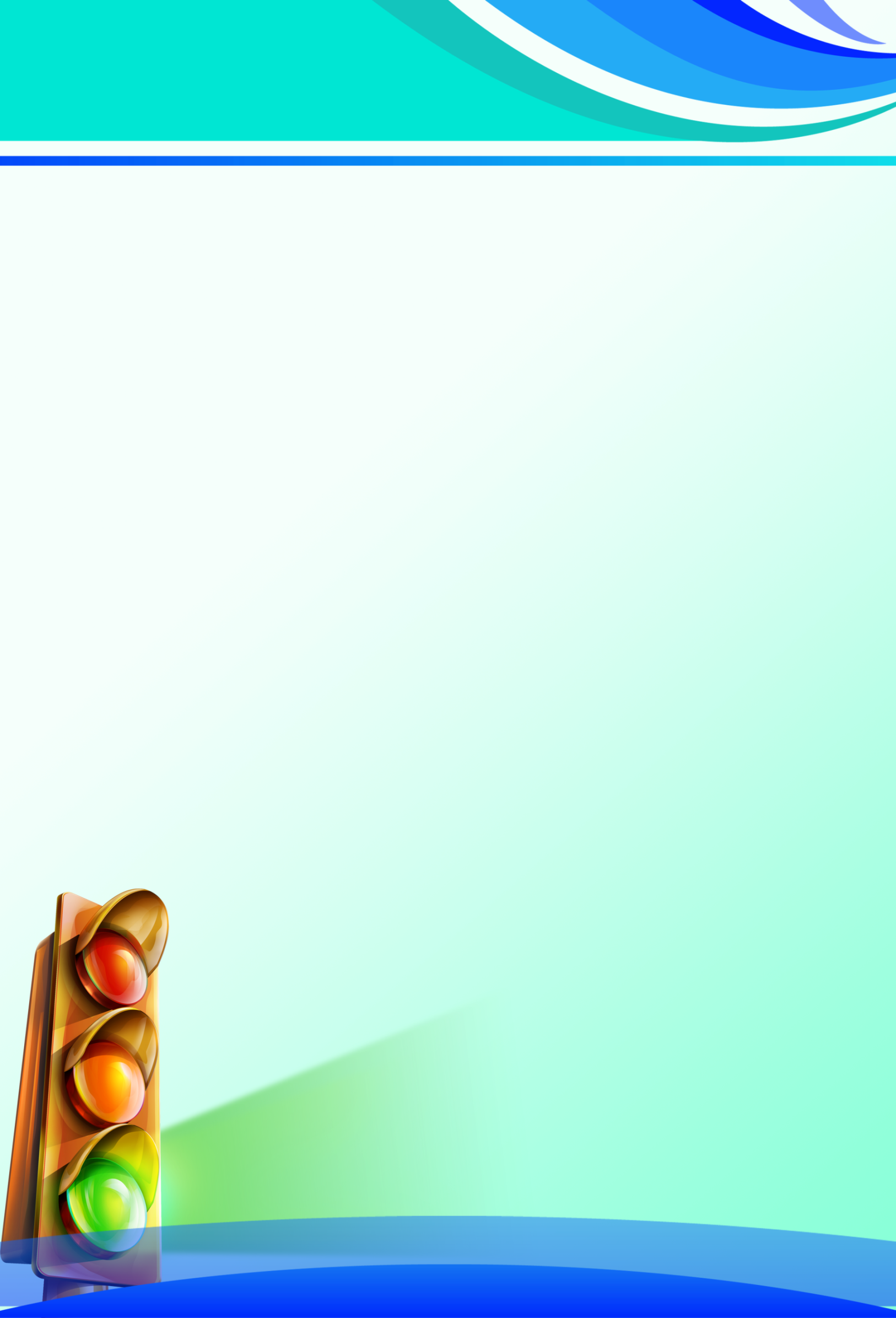 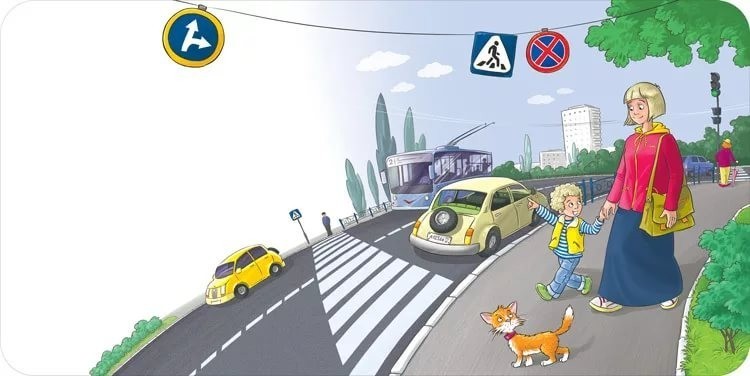 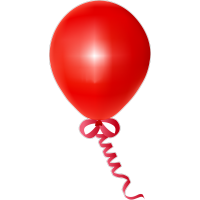 Движение по тротуару: не ведите ребенка по краю тротуара, взрослый должен находиться со стороны проезжей части.
Расскажите ребенку: если что-то уронил на дорогу, не беги поднимать никогда.
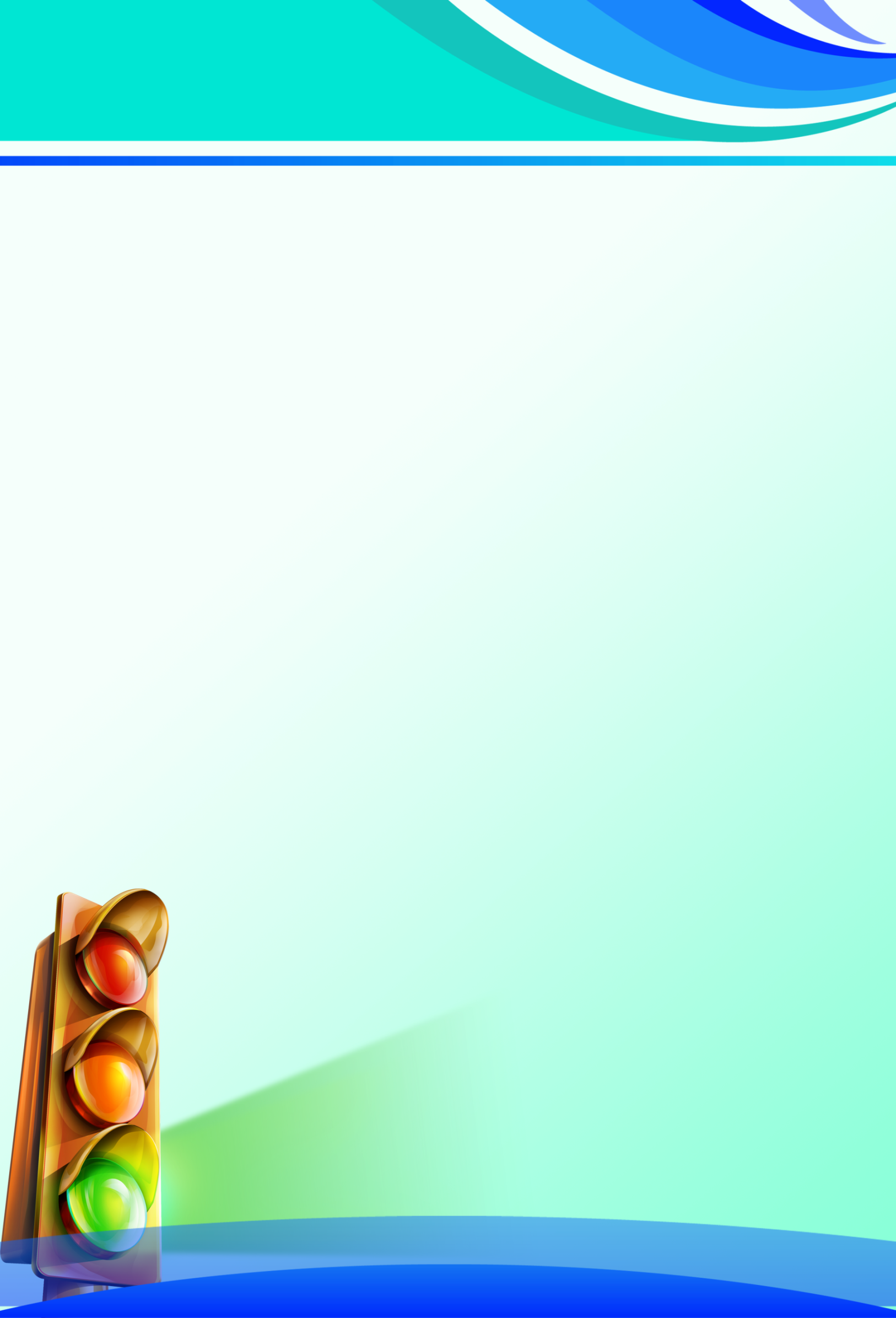 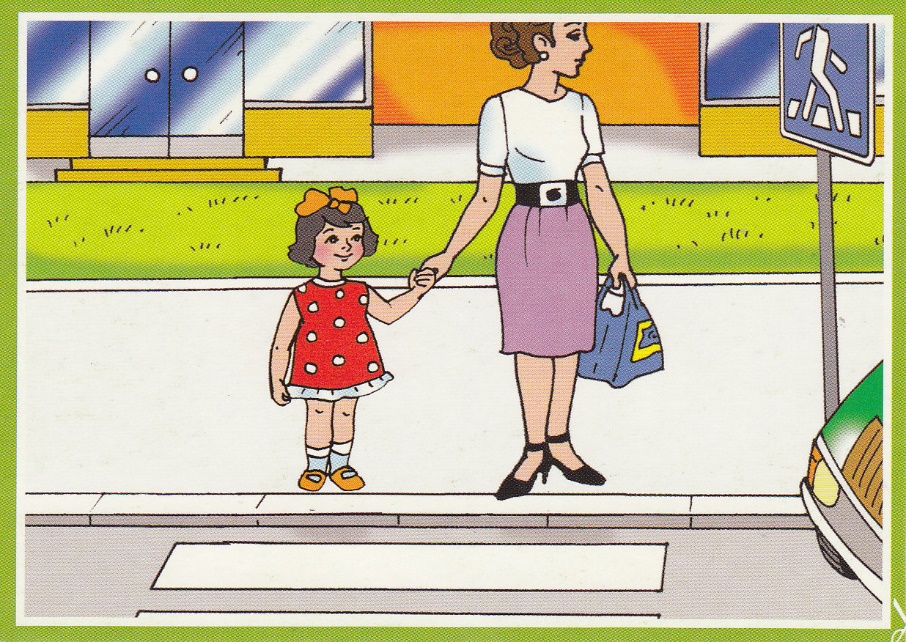 Готовясь перейти дорогу: 
-остановитесь, осмотрите проезжую часть;
-привлеките ребенка к наблюдению за обстановкой на дороге;
-подчеркивайте свои движения: поворот головы, остановку для осмотра дороги, остановку для пропуска автомобиля;
-учите ребенка различать расстояние до автомобиля;
-неоднократно показывайте ребенку, как автомобиль останавливается, и как движется по инерции.
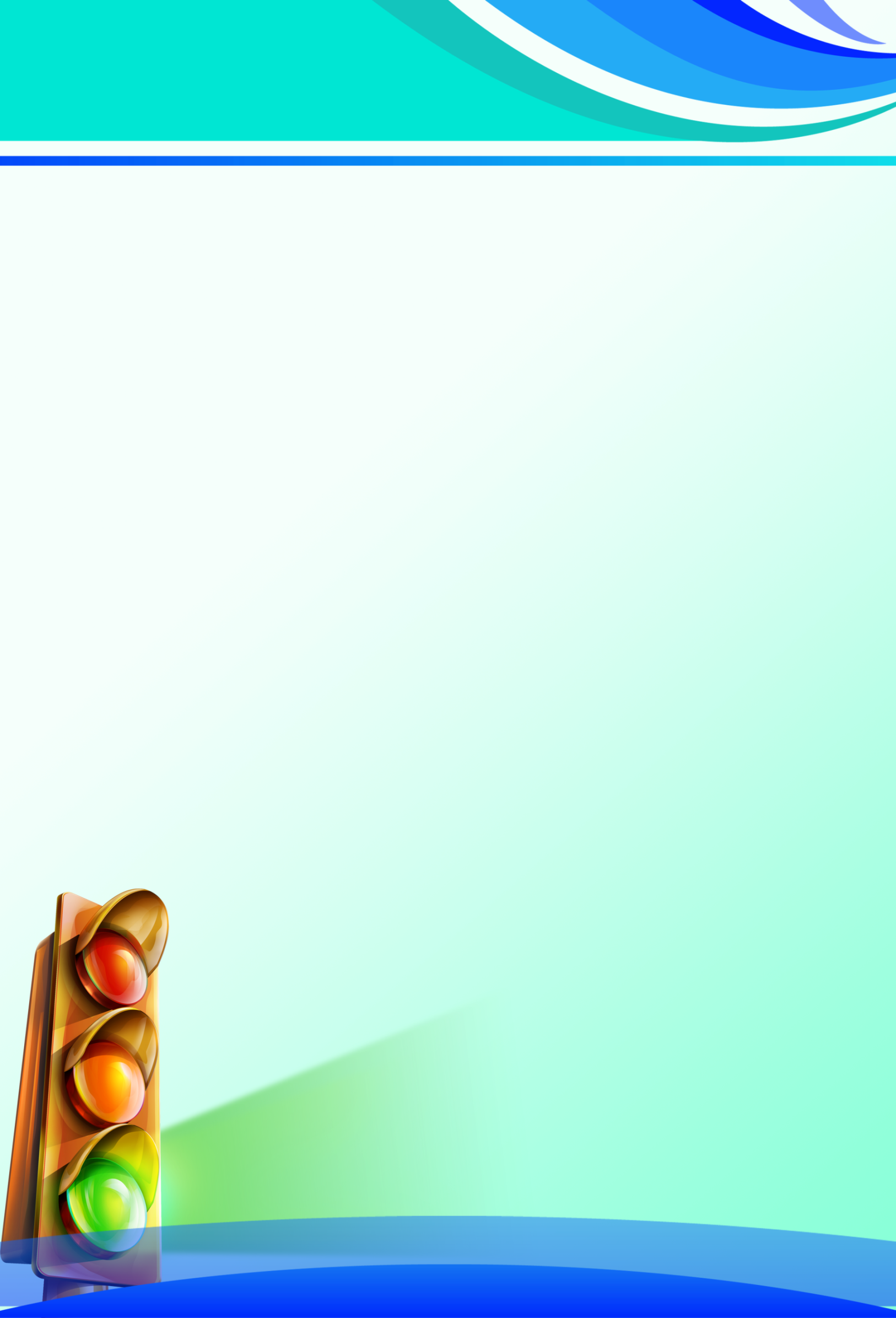 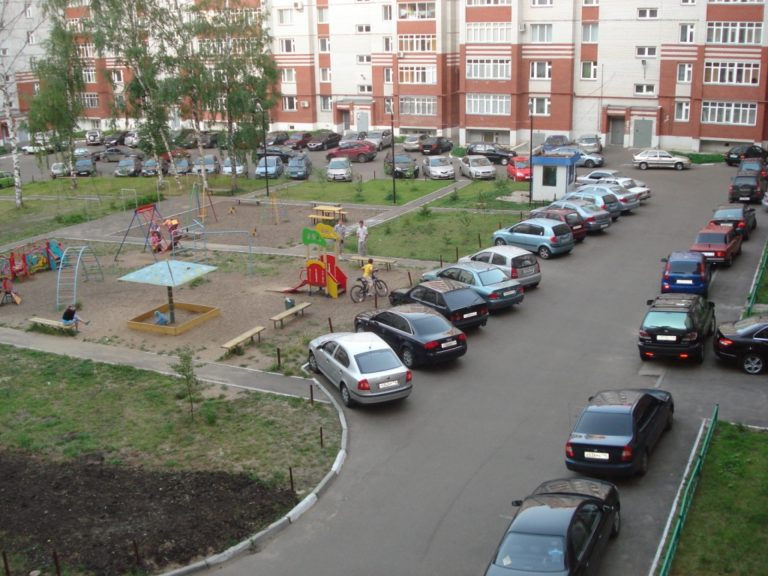 При выходе из дома:
-сразу обратите внимание на движение транспортных средств у подъезда, и вместе посмотрите не приближается ли к вам автомобиль, мотоцикл, мопед, велосипед.
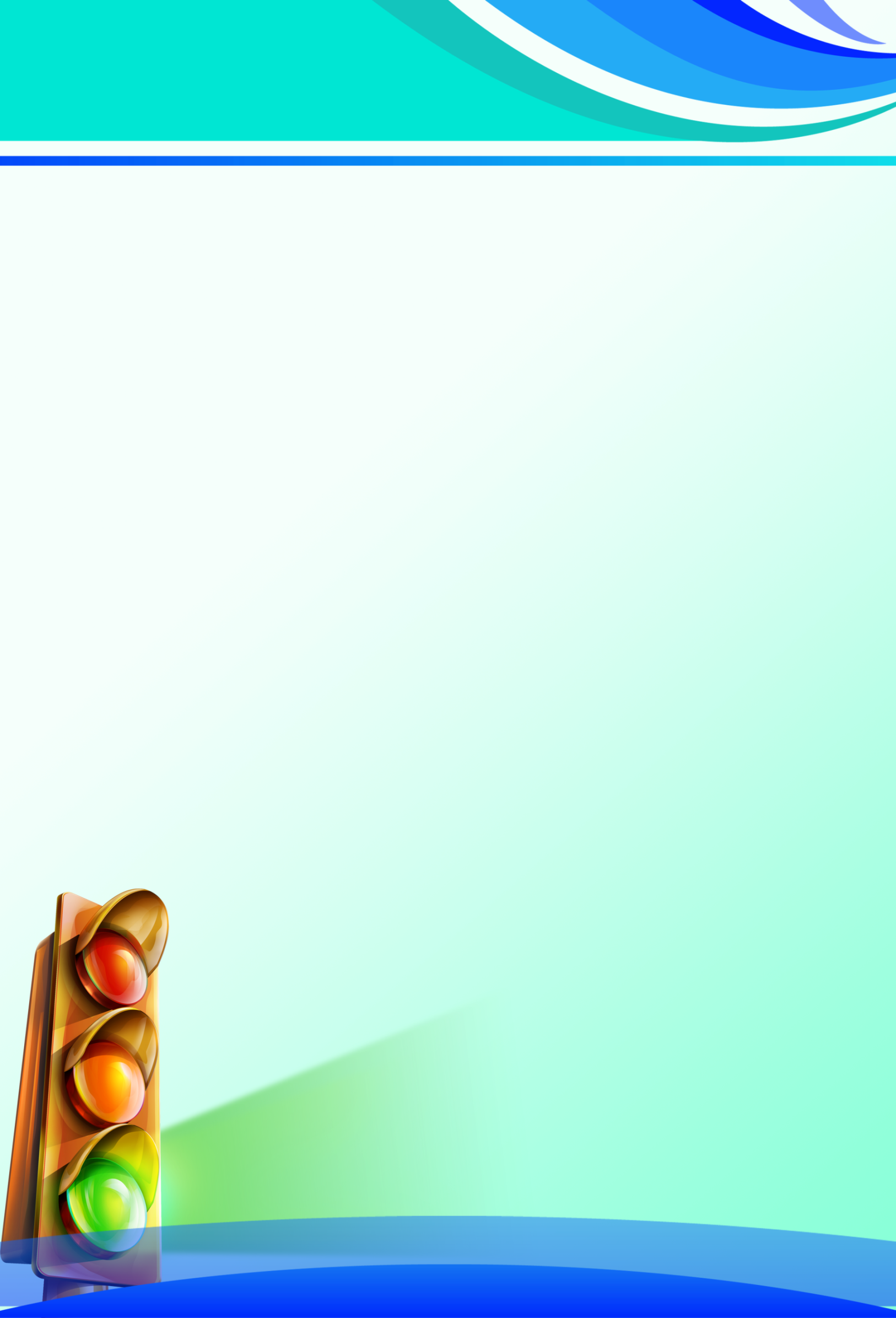 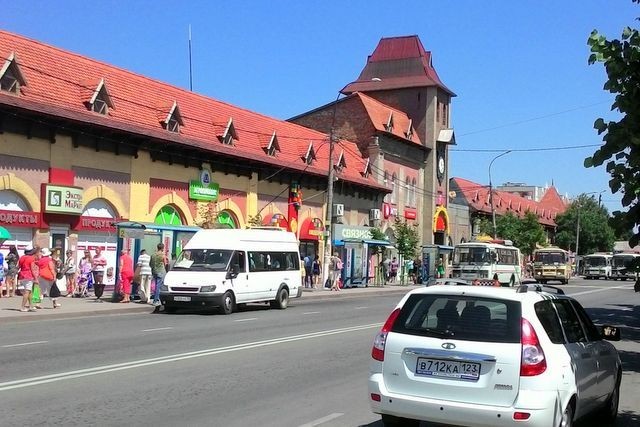 При ожидании общественного транспорта:
-стойте вместе с детьми только на остановках, держите ребенка за руку.
-объясните ребенку , что в общественном транспорте не стоит громко разговаривать.
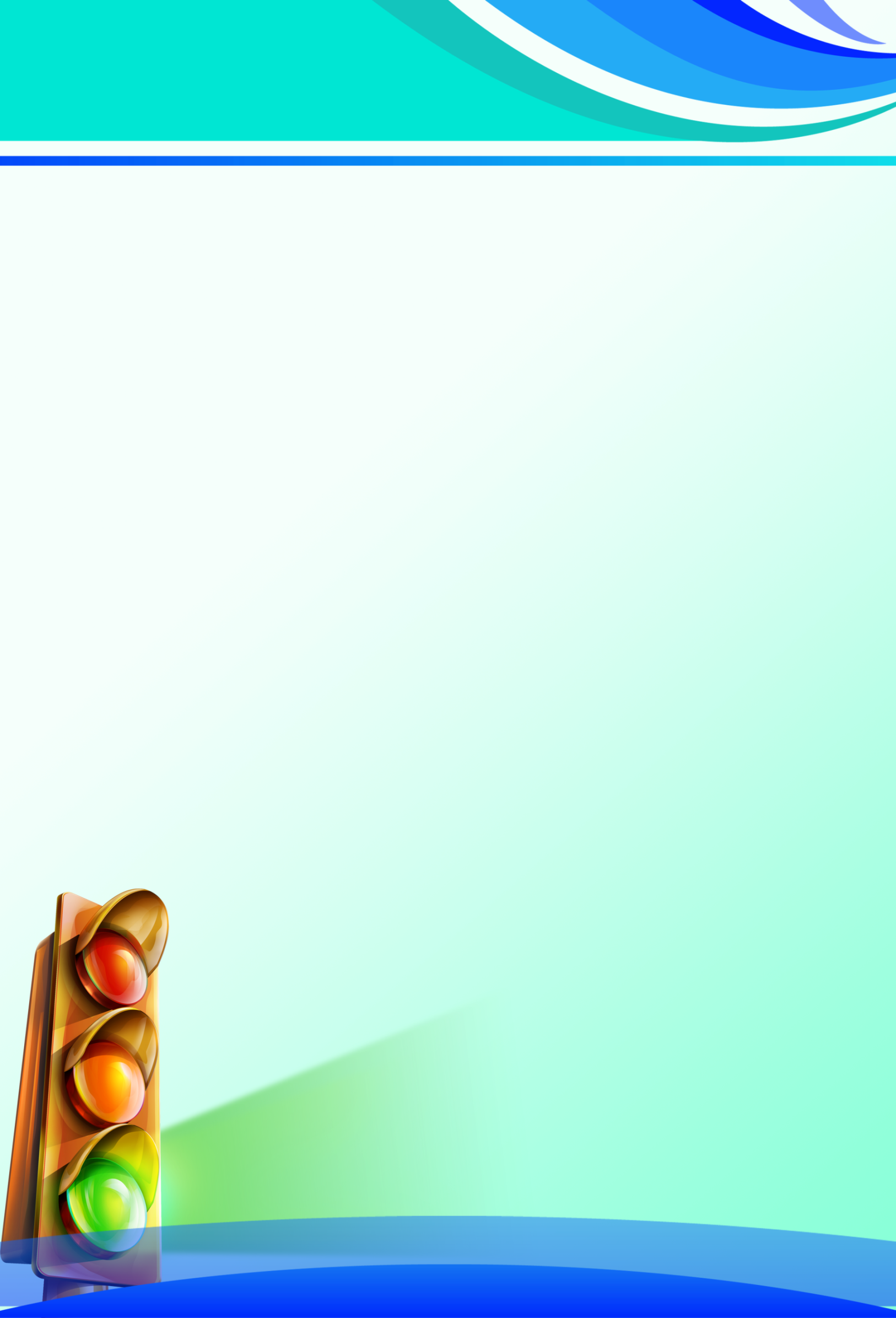 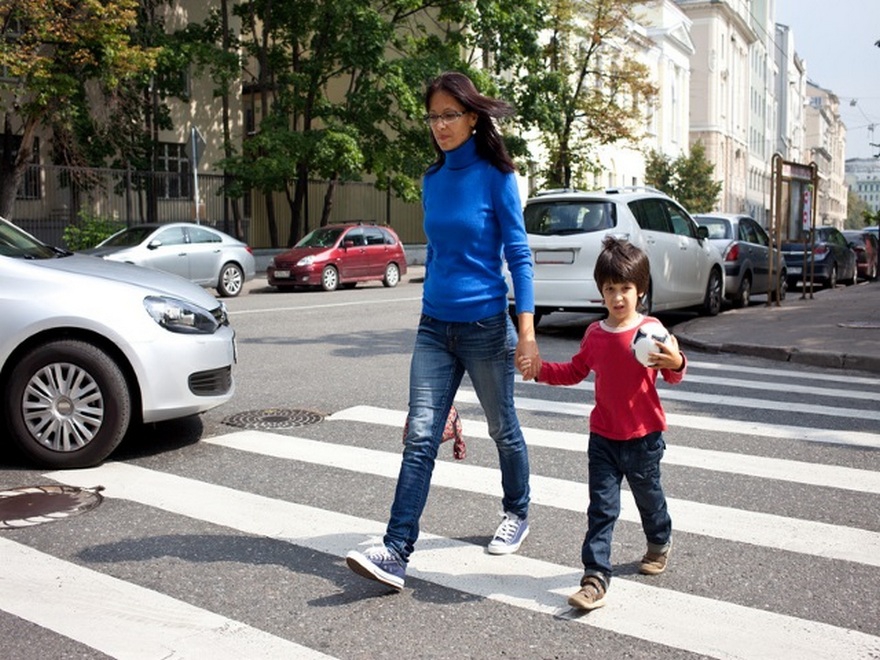 При переходе проезжей части:
- Переходите только по пешеходным переходам «зебрам», иначе ребенок привыкнет переходить дорогу где придется.
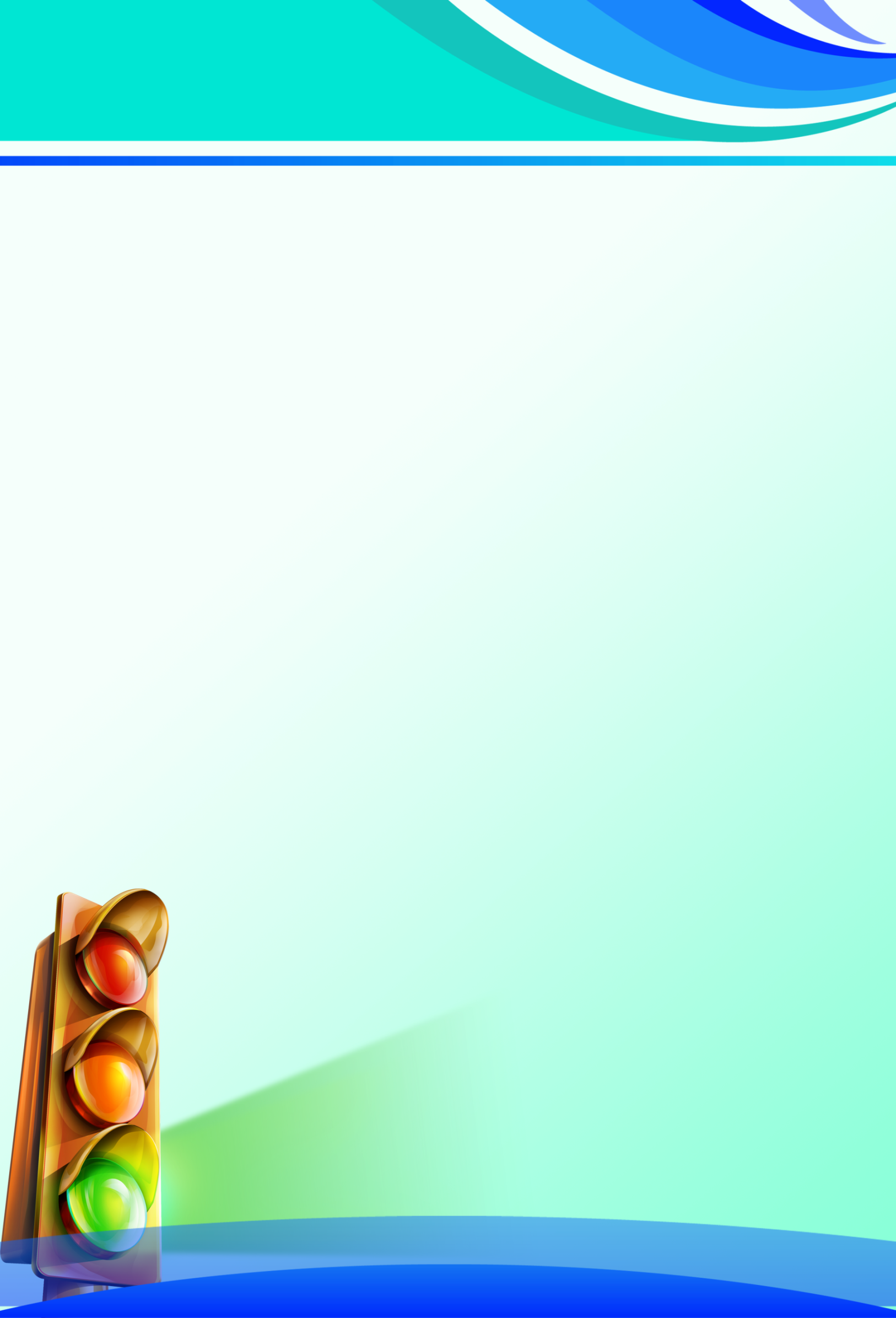 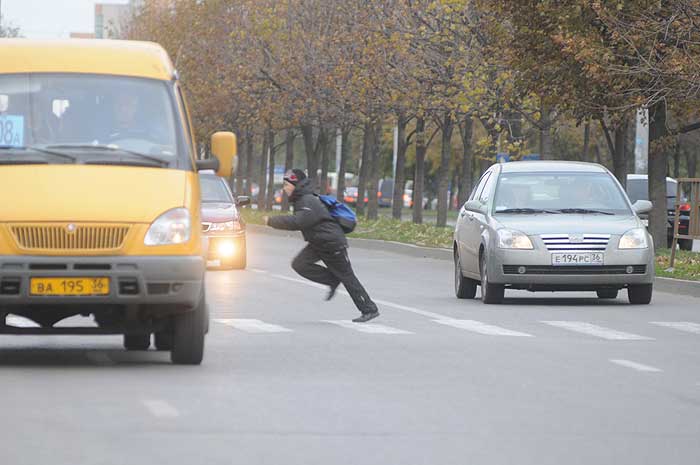 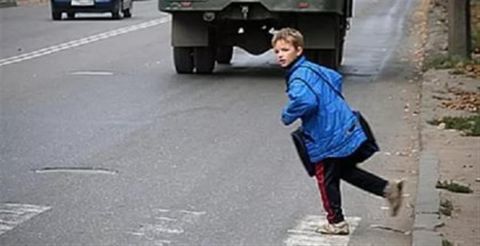 -не спешите и не бегите; переходите дорогу размеренным шагом;
-не переходите дорогу наискосок; подчеркивайте ,показывайте и рассказывайте ребенку каждый раз, что вы делаете. 
-помните настанет время малыш будет сам принимать решения как ему поступить.
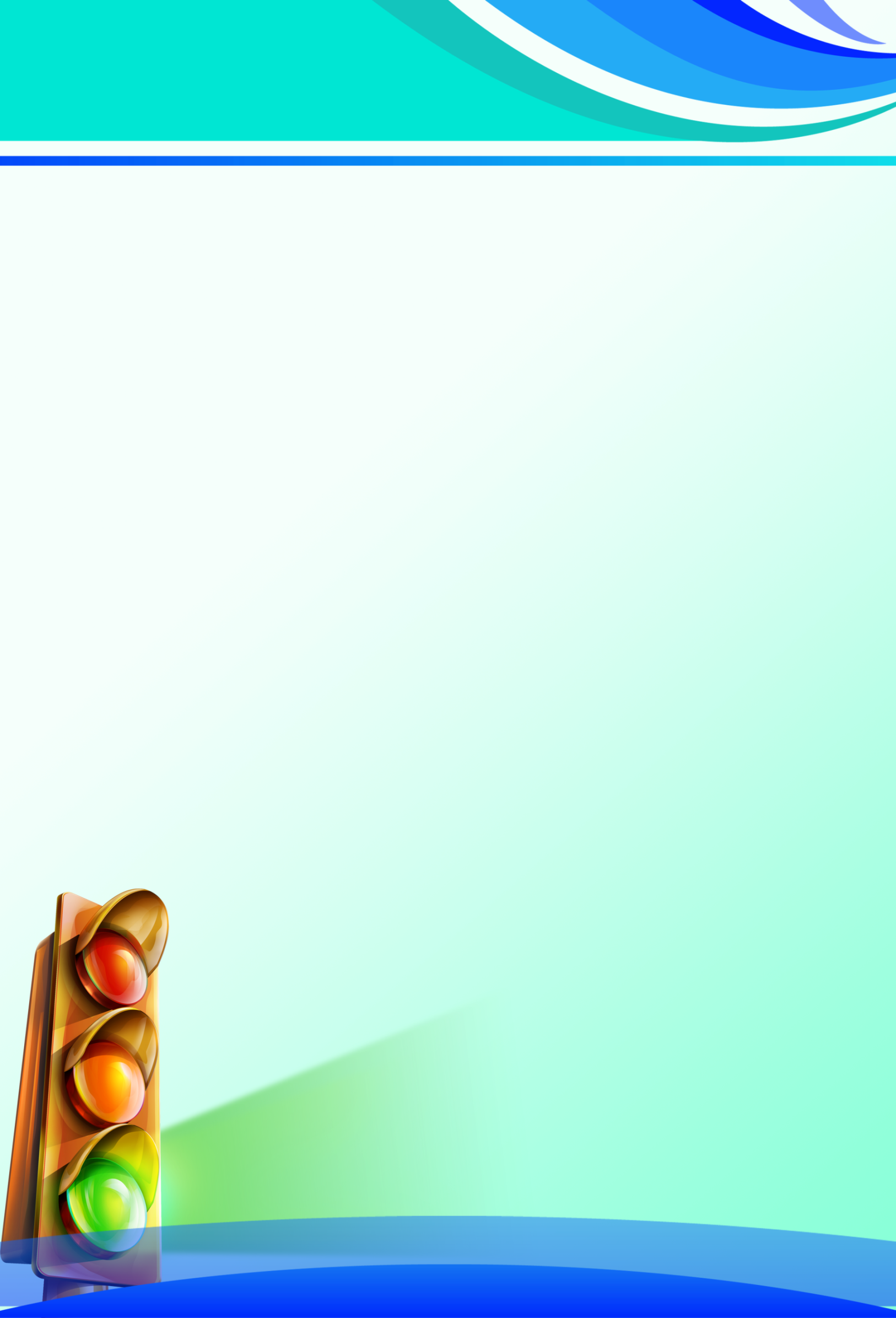 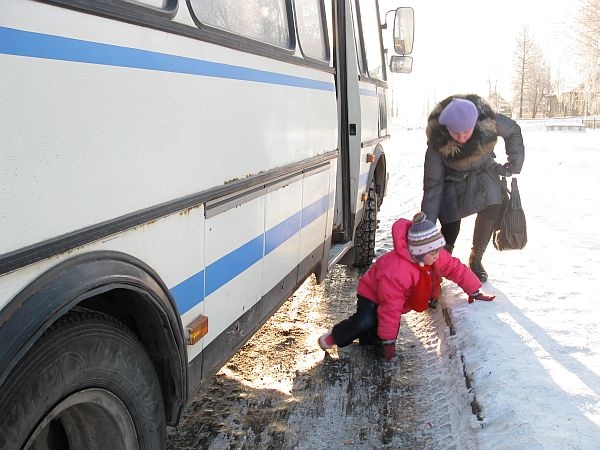 При посадке и высадке из общественного транспорта:
выходите впереди ребенка, так как малыш может упасть, а ребенок постарше может выбежать на проезжую часть;
не садитесь в общественный транспорт в последний момент при его отправлении; особую опасность представляет передняя дверь, так как можно попасть под колеса транспортного средства;
научите ребенка быть внимательным в зоне остановки: 
стоящий автобус сокращает обзор дороги в этой зоне.
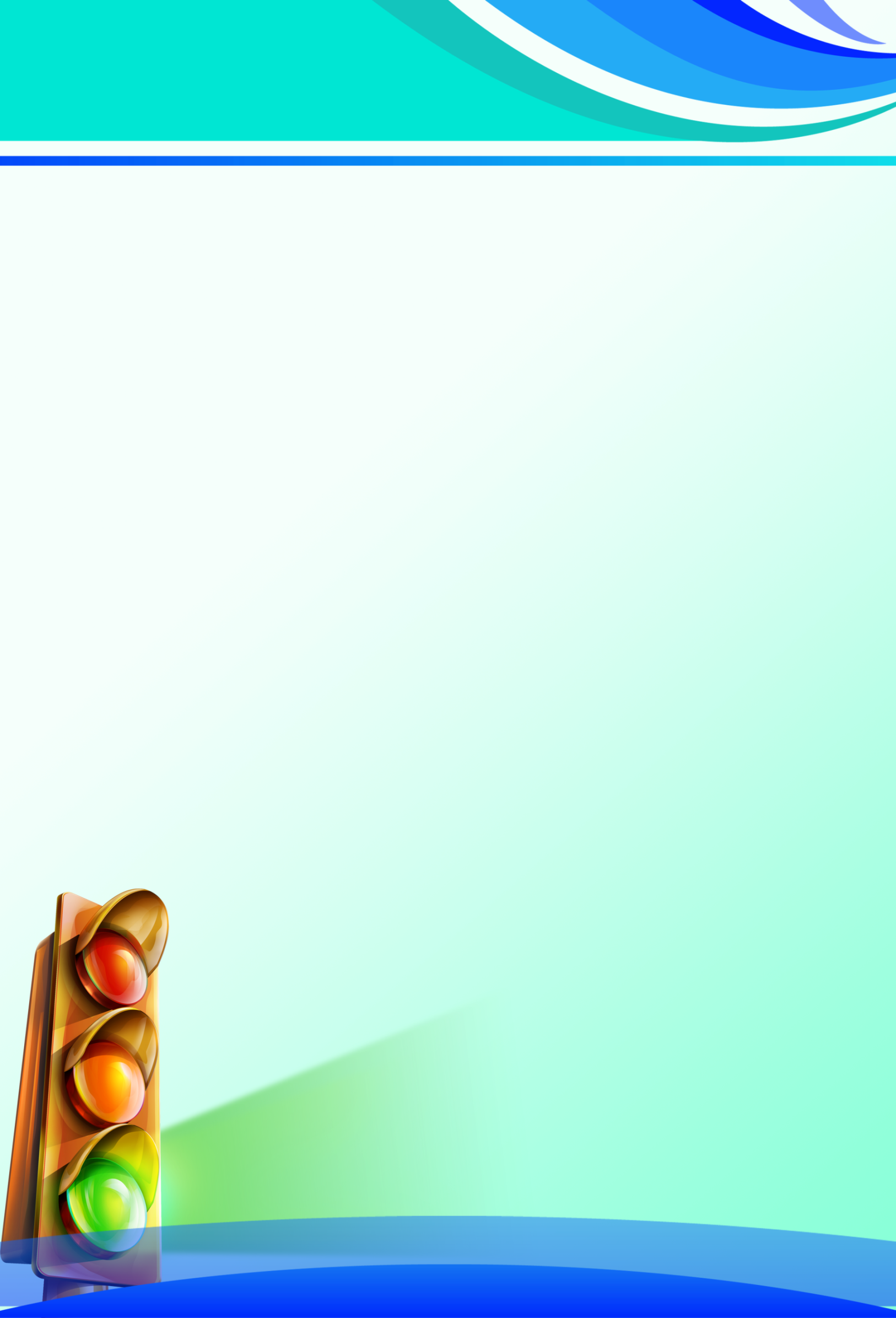 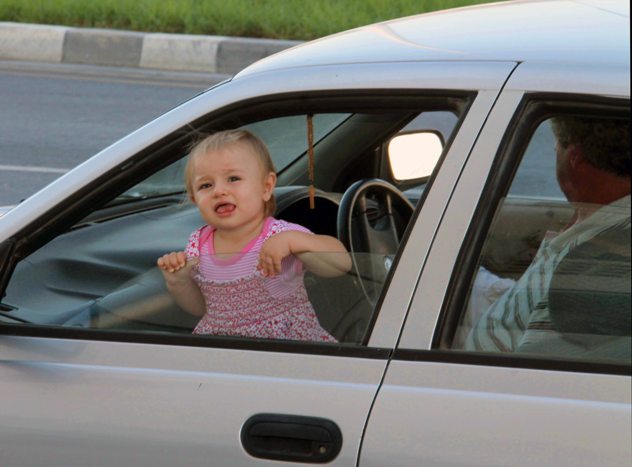 При движении автомобиля:
-приучайте детей сидеть в автомобиле только на заднем сиденье, не разрешайте во время движения стоять, передвигаться по салону, выглядывать в окна.
-не оставляйте детей в автомобиле без присмотра.
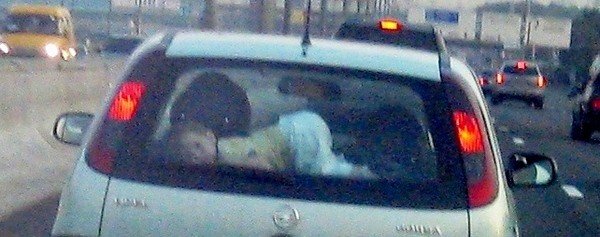 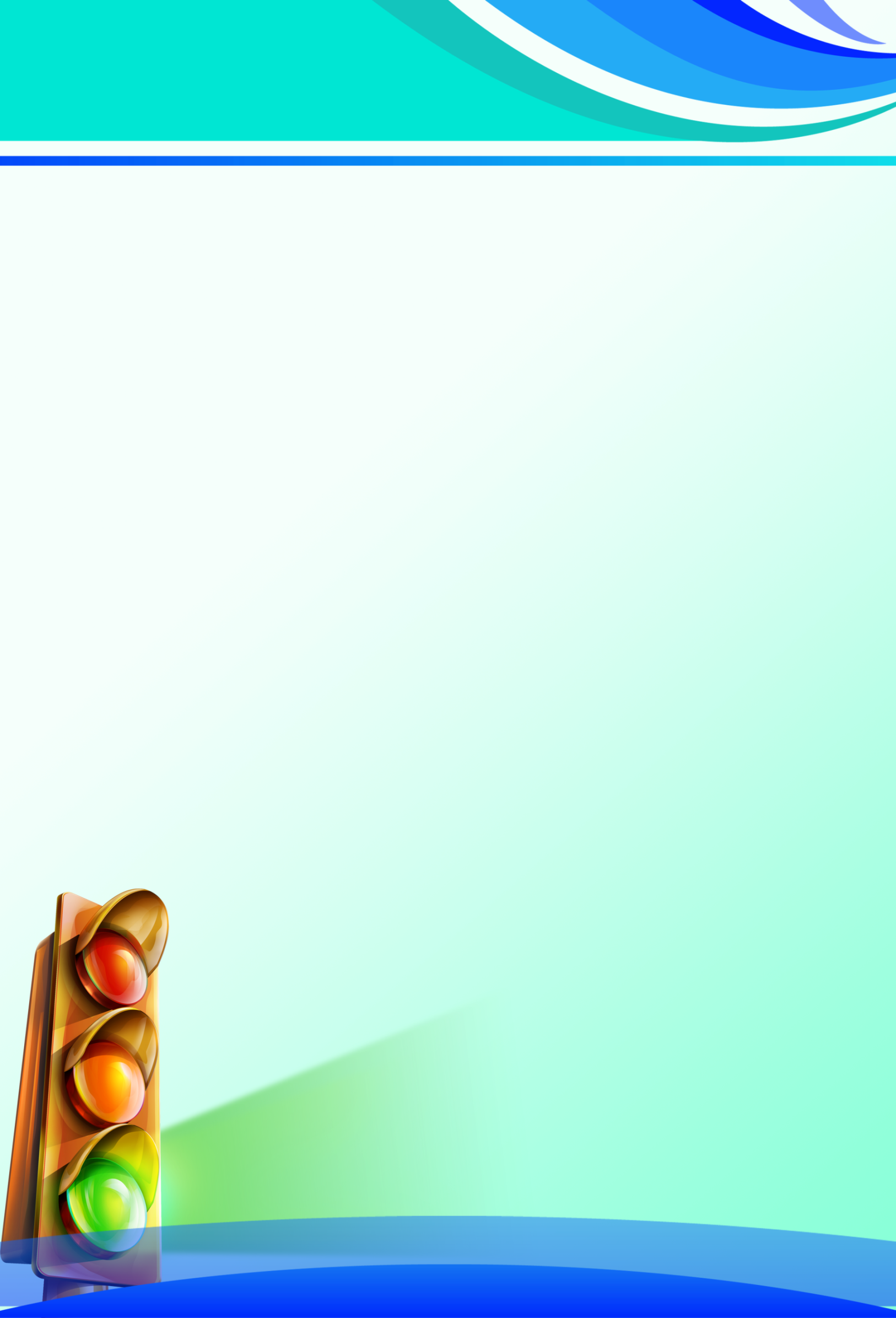 Самое безопасное место для ребенка:
-в специальном кресле, за водителем.
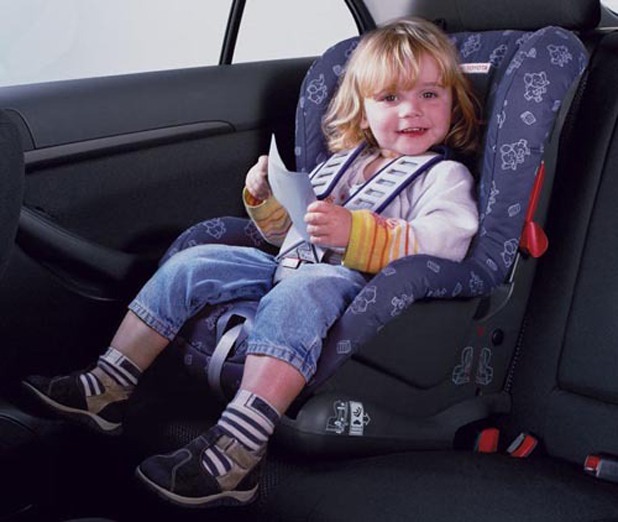 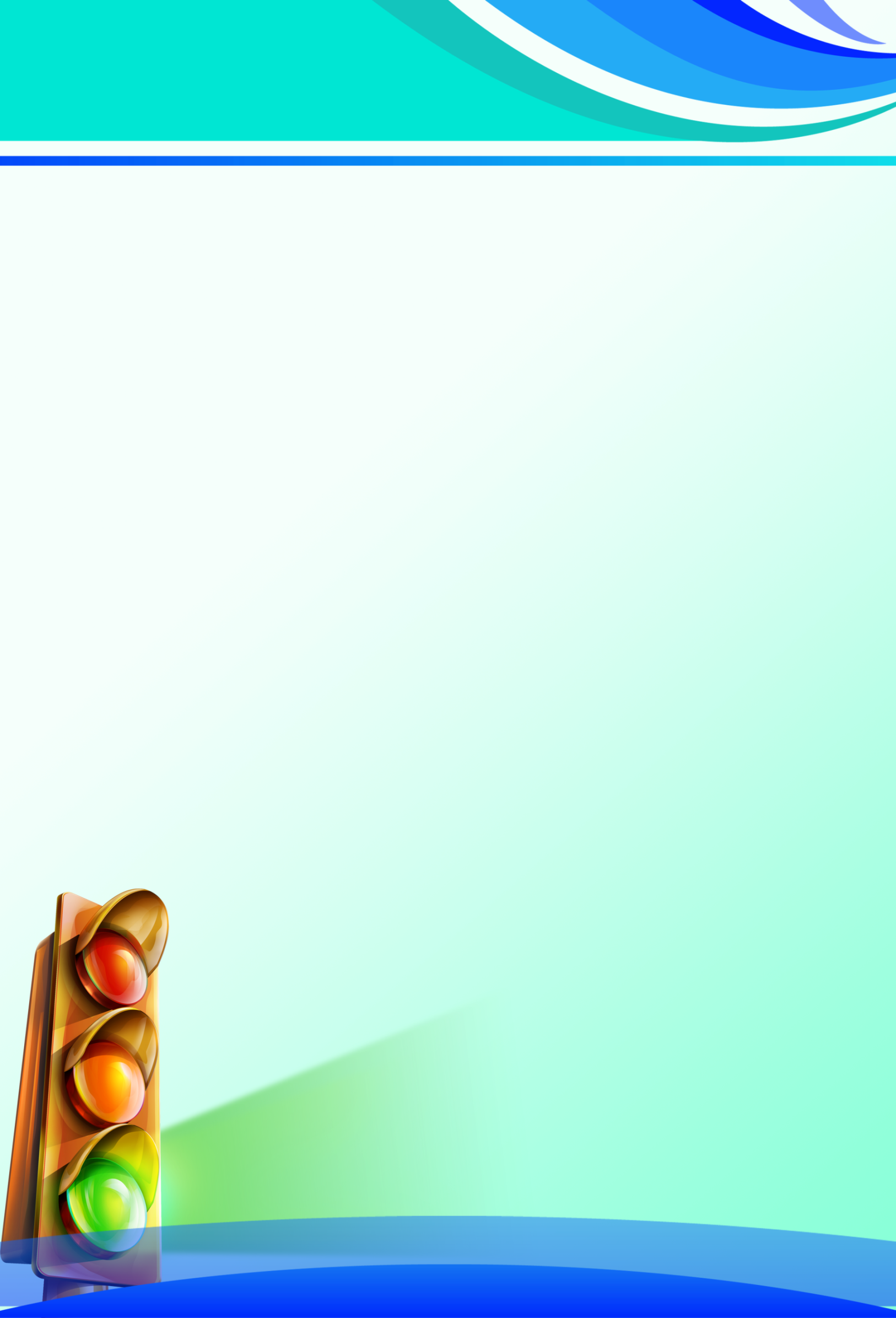 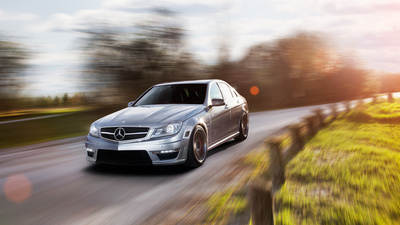 Что должны знать родители:
-в 3-4 года ребенок не может отличить движущуюся машину, от стоящей;
-ребенок уверен, что машина останавливается мгновенно;
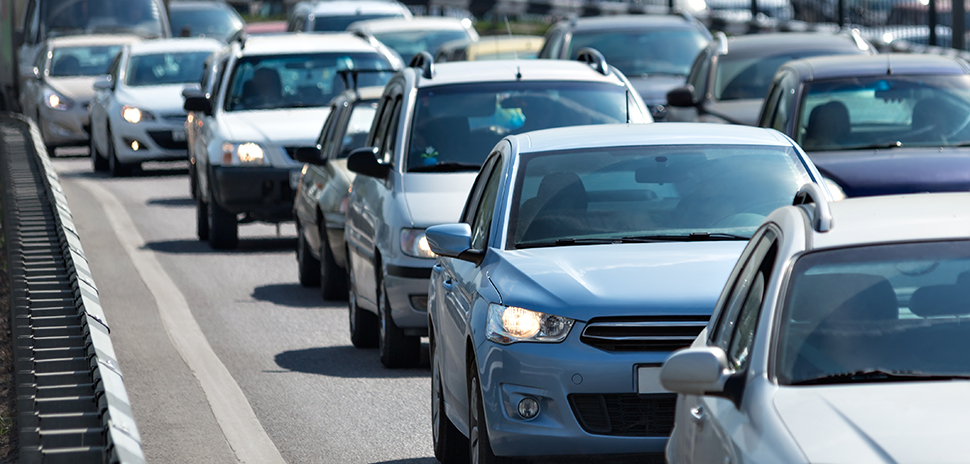 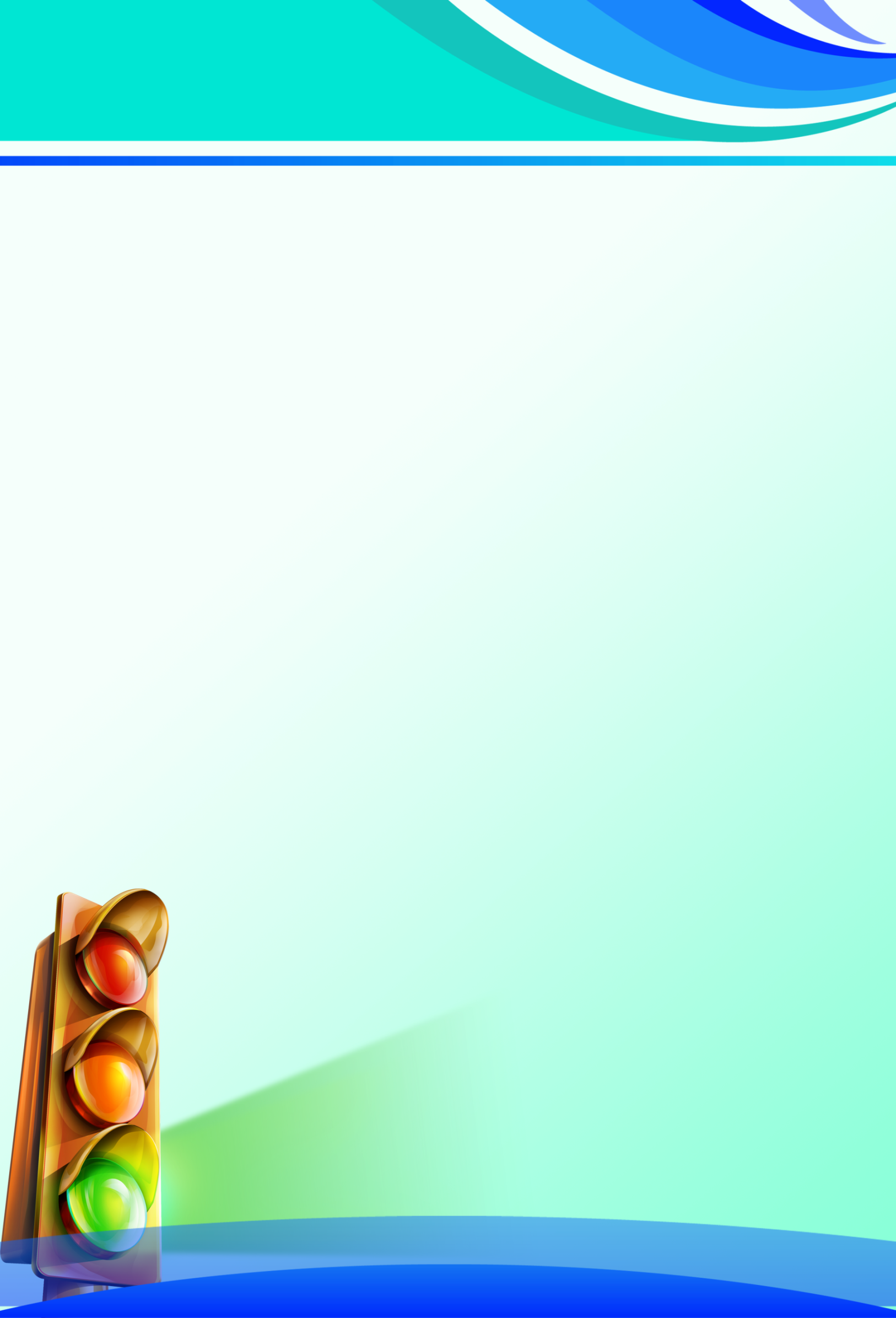 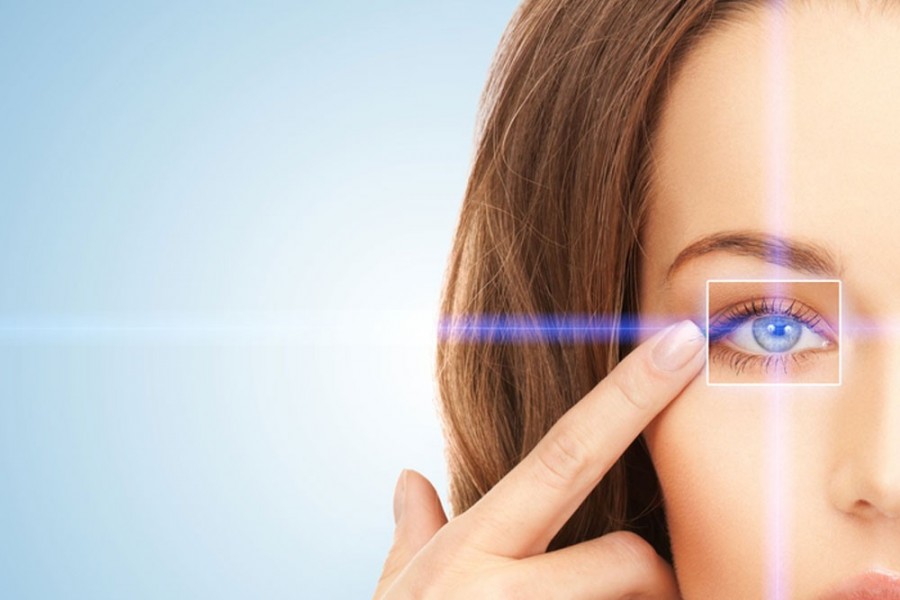 В 5-6 лет боковым зрением ребенок видит примерно 2/3 того,
Что видят взрослые;
-не умеет определять что движется быстрее : велосипед или машина;
-не умеет правильно распределять внимание и отделять существенное от незначительного.
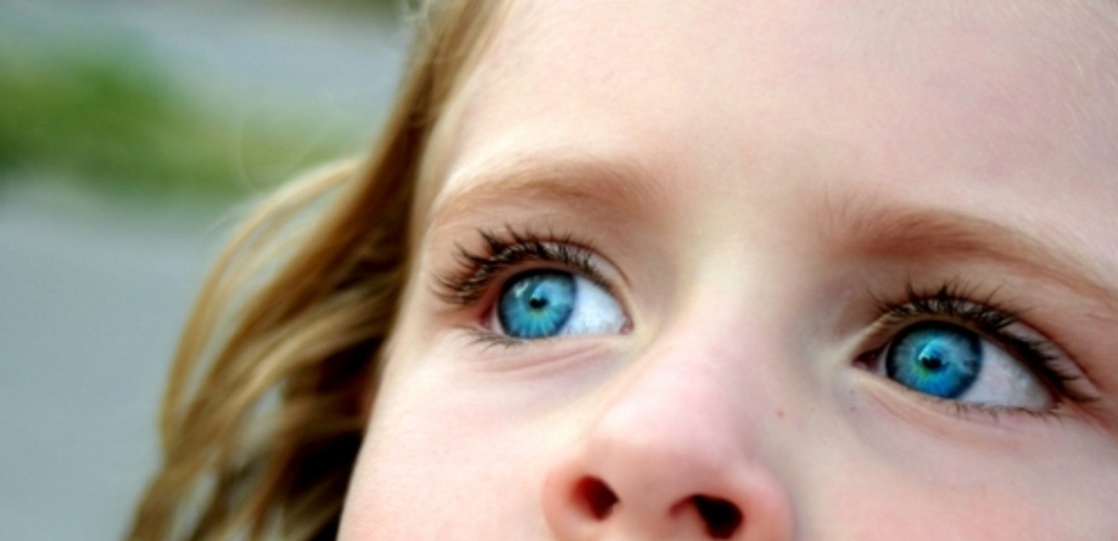 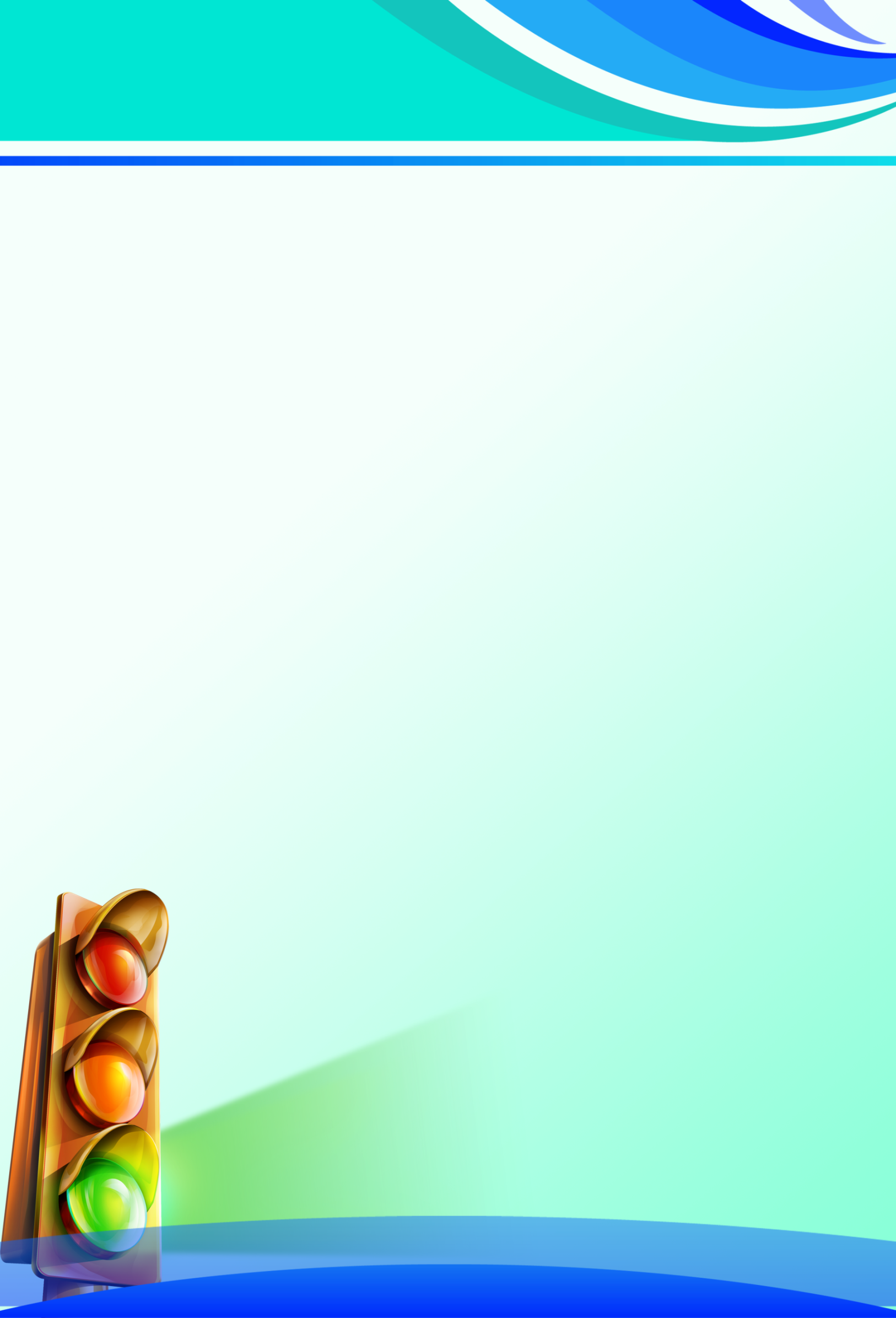 В 7 лет ребенок умеет отличать правую сторону дороги от левой.
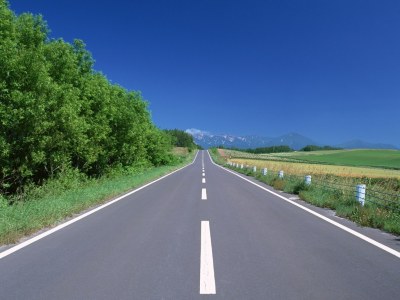 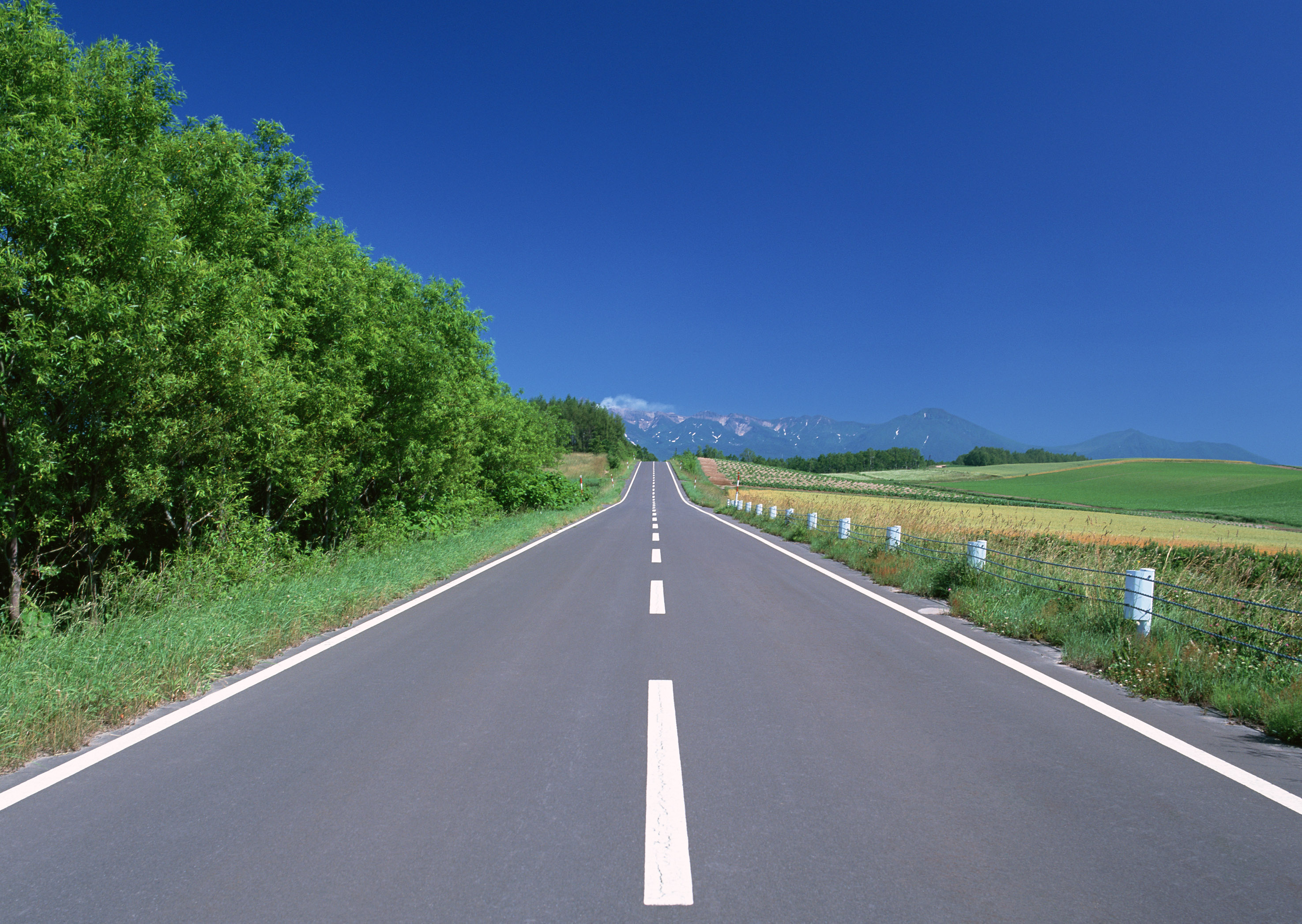 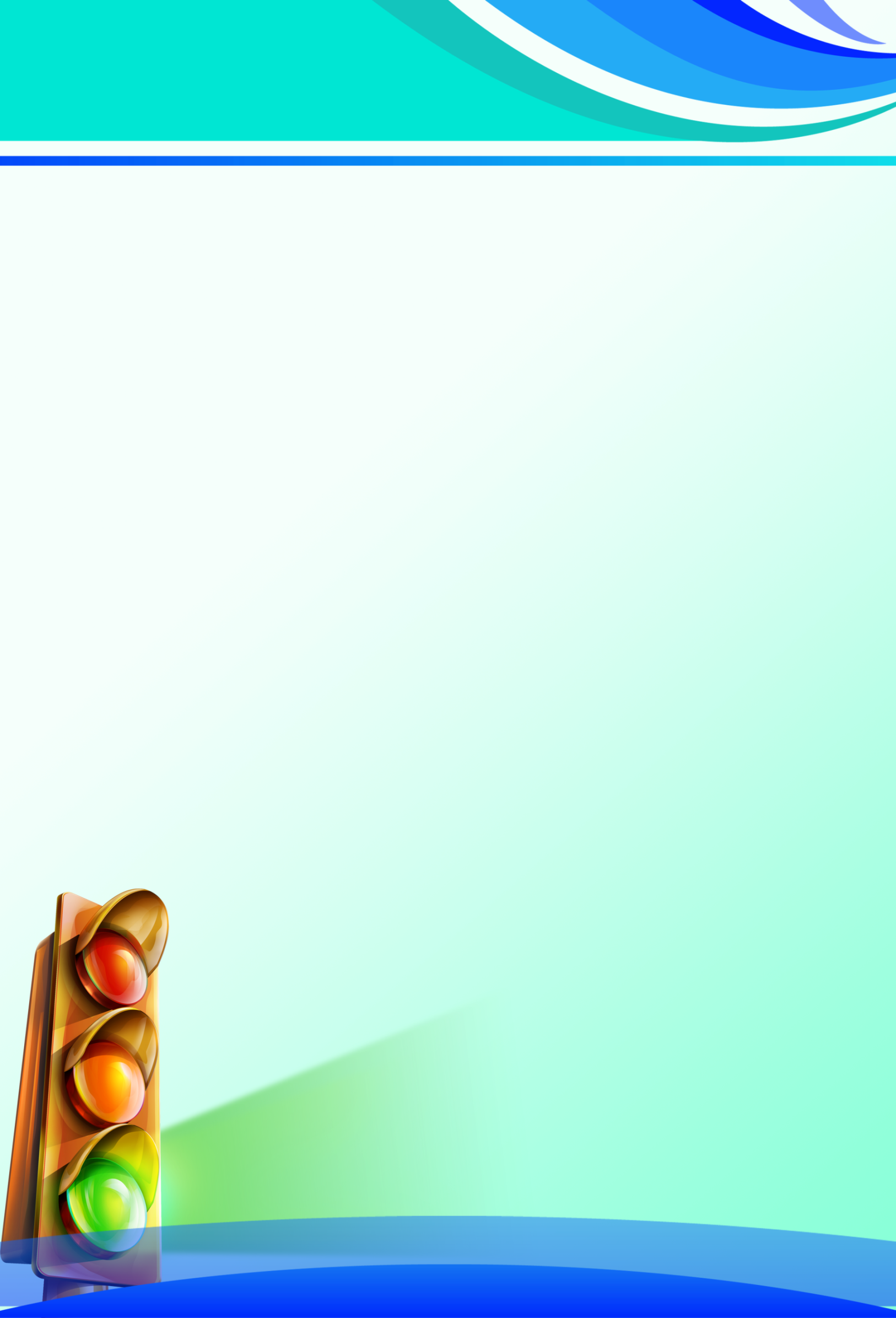 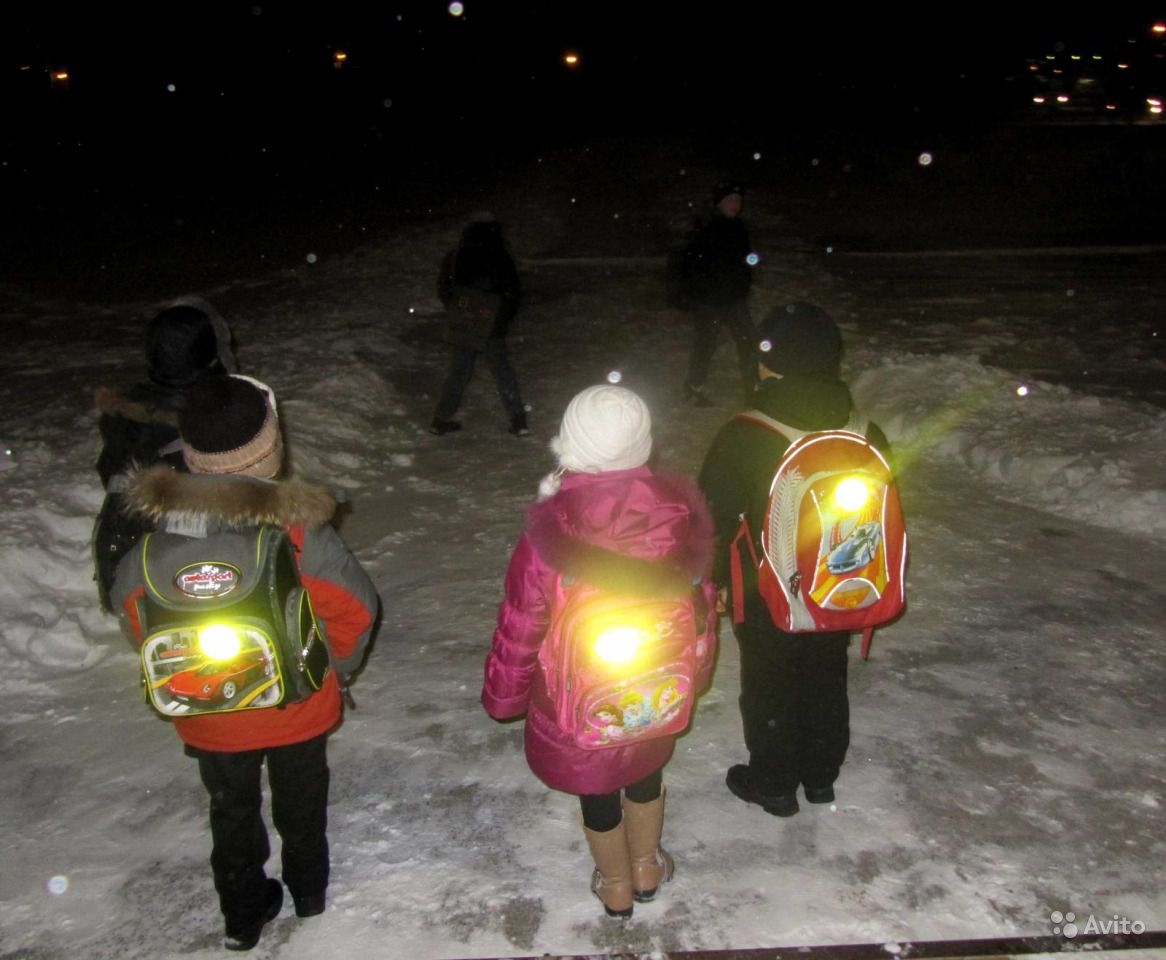 Большинство ДТП происходит в тёмное время суток. В это время водителям сложно вовремя увидеть человека, вышедшего на проезжую часть. Но защититься пешеходам помогут светоотражающие элементы на их одежде. В вечернее и ночное время на плохо освещённых участках дорог водитель намного раньше и с довольно большого расстояния заметит пешехода, у которого присутствует хотя бы один светоотражающий элемент на верхней одежде. Это доказанный факт. Результаты исследований показали, что реакция и действия водителей практически на 90% зависят от своевременно получаемой ими зрительной информации.
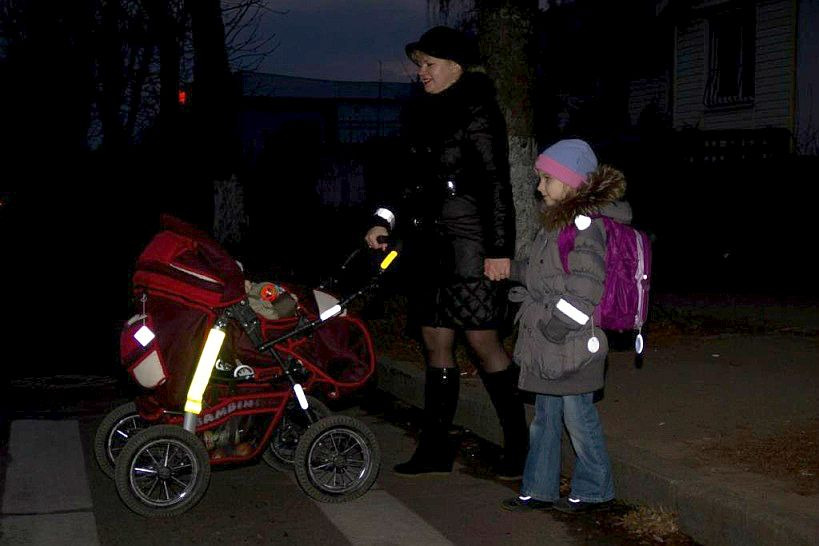 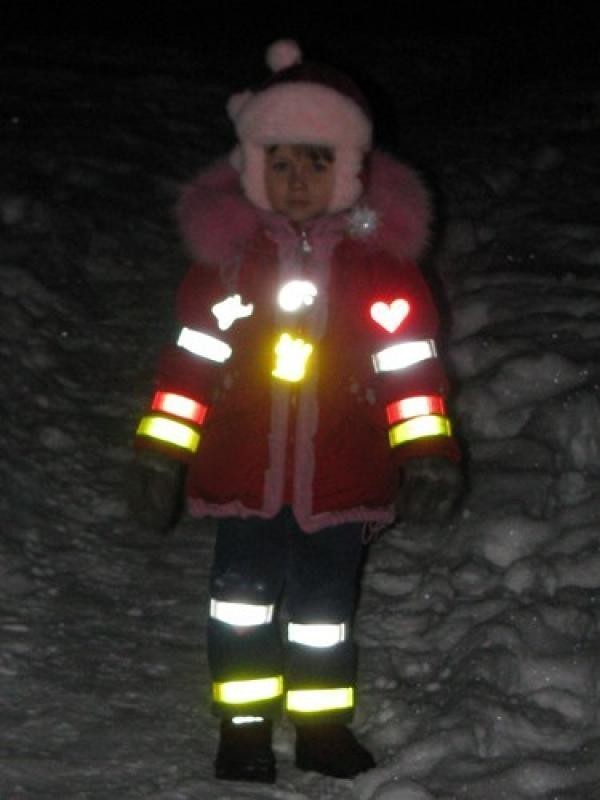 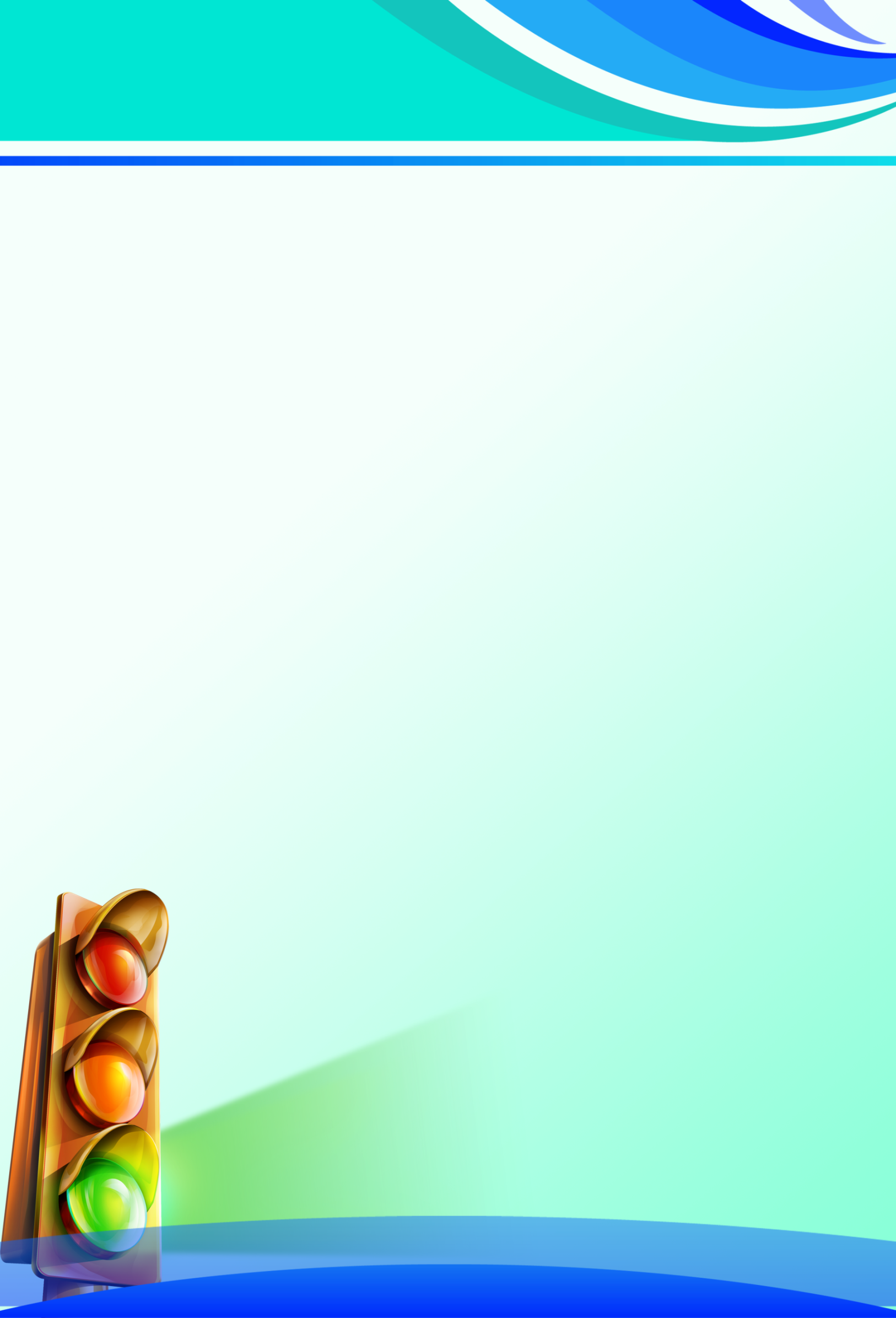 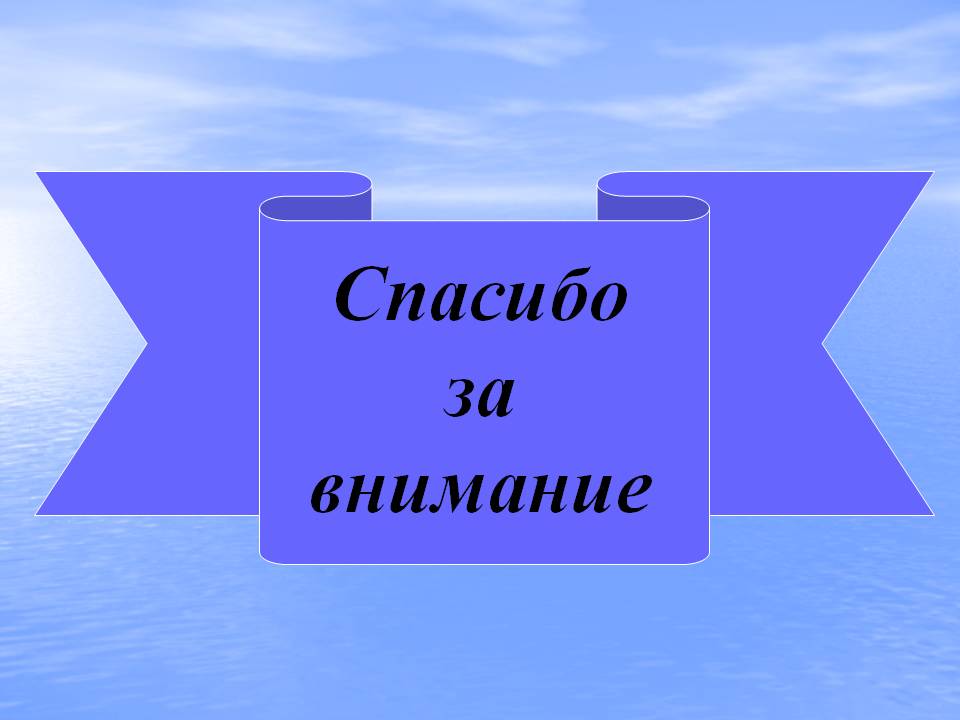